Precedent Transaction Synopsis (Grand Theft Auto)
Grand Theft Auto Overview
Description
Open world, action-adventure video game developed by Rockstar North and published by Rockstar Games
Gameplay focuses on an open world where the player can choose missions to progress an overall story, as well as engaging in side activities, all consisting of action-adventure, driving, third-person shooting
Revenues generated for GTA IV and V sales within 24 hours of release were $310m, $800m
Extremely loyal fan base, no incumbent, cannot be replaced
Huge marketing budget, impacted EBITDA during years of release, and often negatively impacted despite strong sales 
GTA Online is the online multiplayer mode developed in tandem with the single-player mode; the game runs on the proprietary Rockstar Advanced Game Engine (RAGE)
Production Lifecycle
Grand Theft Auto releases generally take ~ 5 years from design to release
Release of GTA IV
GTA V development begins
GTA V trailer released
GTA V released for PS3 & Xbox 360
GTA V released for PS4 and Xbox One
GTA V released for Microsoft
Precedent Transaction Synopsis (Summit/LG)
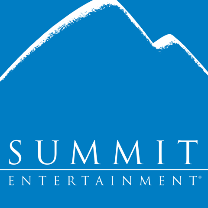 1991: Founded by three producers focusing on international sales
1995: Shifted into in-house production, expanding into producing and co-financing films
1997: Began to fully finance films
2007: Summit Entertainment LLC was formed with a $1bn financing deal and brought on Rob Friedman, former executive at Paramount; evolved into fully-fledged pure-play studio which developed, financed, produced, and distributed films, including hit franchise Twilight
International sales: Continued to be known for expertise in international sales, providing international sales services to third-party film producers
Pre-acquisition ownership: Peak Group Holdings (48%, including investors such as film company Participant Media, private equity firm Rizvi Traverse Management), Summit management (30%)
Preliminary talks of merger with Lions Gate in September 2008, before the release of the first Twilight film
Summit had high overhead at the time, with 140 employees and $35-40mm marketing spends on its movies
However, after success of first Twilight, Summit less interested in a merger
Summit’s film success remained limited outside of Twilight, with a number of poorly performing film releases
Friedman and Lions Gate CEO Feltheimer remained in contact and restarted talks in fall 2011 after Icahn sold his stake in Lions Gate
At time of acquisition in January 2012, only one more Twilight title remained unproduced, but Lions Gate saw value in Twilight as well as Summit’s international distribution capabilities, and stood to benefit from increased scale as well
A number of layoffs of key management, both of Summit and Lions Gate, occurred after acquisition
2
Precedent Transaction Synopsis (DirecTV/AT&T)
Overview: American direct broadcast satellite service provider who owns satellite infrastructure and contracts with program providers to distribute channels to subscribers in the US & Latin America
Ownership (Pre-Acquisition): Berkshire Hathaway Inc. (6.22%), The Vanguard Group, Inc. (5.46%), State Street Global Advisors (4.90%), BlackRock Institutional Trust Company (3.91%)
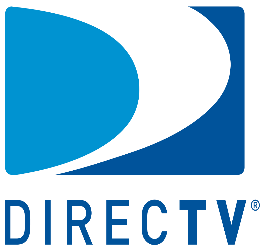 Bundling: AT&T becomes only US firm to offer “quadruple-play” bundles (Mobile, Fixed Line, Internet, Cable & Satellite TV)
Content Licensing: Ability to leverage largest combined cable and satellite TV subscriber base in content licensing deals
Mobile and Broadband: Opportunity to offer over-the-top video services to customers on mobile and broadband in the form of delivering DirecTV content to its subscribers through its mobile network, a key trend and objective indicated by management over the long term
Market Reaction: Analysts and Investors hold reservations on the strategic relevance of the transaction but agree with financial synergies
Expansion of high-speed gigabit fiber optic broadband to 12.5m users
Offer discounted broadband to low-income households
Increase access for schools and libraries
Agree to stricter net neutrality requirements
Accretion: Expects accretion within 12 months of transaction; $27bn in share buybacks since 2012, helps counter dilution
Synergies: Expects $2.5bn annual cost synergies by 2018, in supply chain, operations and content acquisition
Leverage: AT&T's leverage temporarily increased to 2.28x but management indicated plan to return to long-term target of 1.80x by 2018
Programming offered over the internet (Netflix, Hulu, Amazon.com) could adversely affect DirecTV’s growth and relevance
The pay-TV market in the US is saturated and continues to see a decrease in subscriber base
Regulatory risk since the deal does not benefit customers as much as it does the companies through increase in market power
3
Precedent Transaction Synopsis (EA/TTW)
On February 24th, 2008, EA publicly announced an unsolicited all - cash offer to acquire TTWO for $26.00 per share, representing a 49.8% premium
Offer Process
Electronic Arts privately makes an offer of $25.00 per share which was rejected by Take-Two management. This represented a 53.3% premium to Take-Two's closing price of $16.50
Feb 6, 2008
Feb 19, 2008
Electronic Arts privately makes a subsequent offer of $26.00 per share in cash which was also rejected by management
Electronic Arts publicly announces the $26.00 per share offer in hopes of getting support from Take-Two shareholders. This represented a 49.8% premium to Take-Two's closing price of $17.50 on the 22nd
Feb 24, 2008
Electronic Arts makes a tender offer for Take-Two shares at the previously offered bid of $26 that expires on April 18 (contained provisions to trim the price to $25.74 if Take-Two shareholders approved a recently proposed equity compensation package for Take-Two's management)
Mar 13, 2008
Take-Two’s board advised shareholders to reject EA's proposed tender offer. Additionally, the board instituted a poison pill which effectively blocked the tender
Mar 26, 2008
EA announced that it extended the deadline for its tender offer to May 16 and lowered the price $25.74 reflecting approval by Take-Two shareholders of increased equity compensation for Take-Two's management
Apr 18, 2008
GTA IV released. GTA IV sold $310 million on the first day surpassing expectations to become largest launch in the history of interactive entertainment in its first week
Apr 29, 2008
After EA let a subsequent tender offer expire, Take-Two and Electronic Arts resumed formal discussions (these began with a management presentation by Take-Two including the company's three-year product roadmap, subject to the signing of NDA documentation)
Aug 18, 2008
Electronic Arts walked from offer just before EA’s shares get hammered by the financial crisis. Some shareholders filed a lawsuits against the TTWO for not exploring EA's offer
Sep 13, 2008
Analyst Comments
“The outcome [of the bid] will be highly dependent on the positioning of several key shareholders, including Oppenheimer (which owns 23% of the float), Fidelity (14%), Unicredito Italiano (11%), Legg Mason (10%), and Neuberger Berman (7%).”
`
“Ultimately, we believe EA should be willing to raise their bid to up to $32 if EA management believes they have at least a 60% chance of convincing Rockstar Games’ top development talent to stay. Given John Riccitiello’s highly complimentary comments towards Rockstar during EA’s presentation on Monday, we believe EA will make retaining Rockstar’s talent a top priority.”